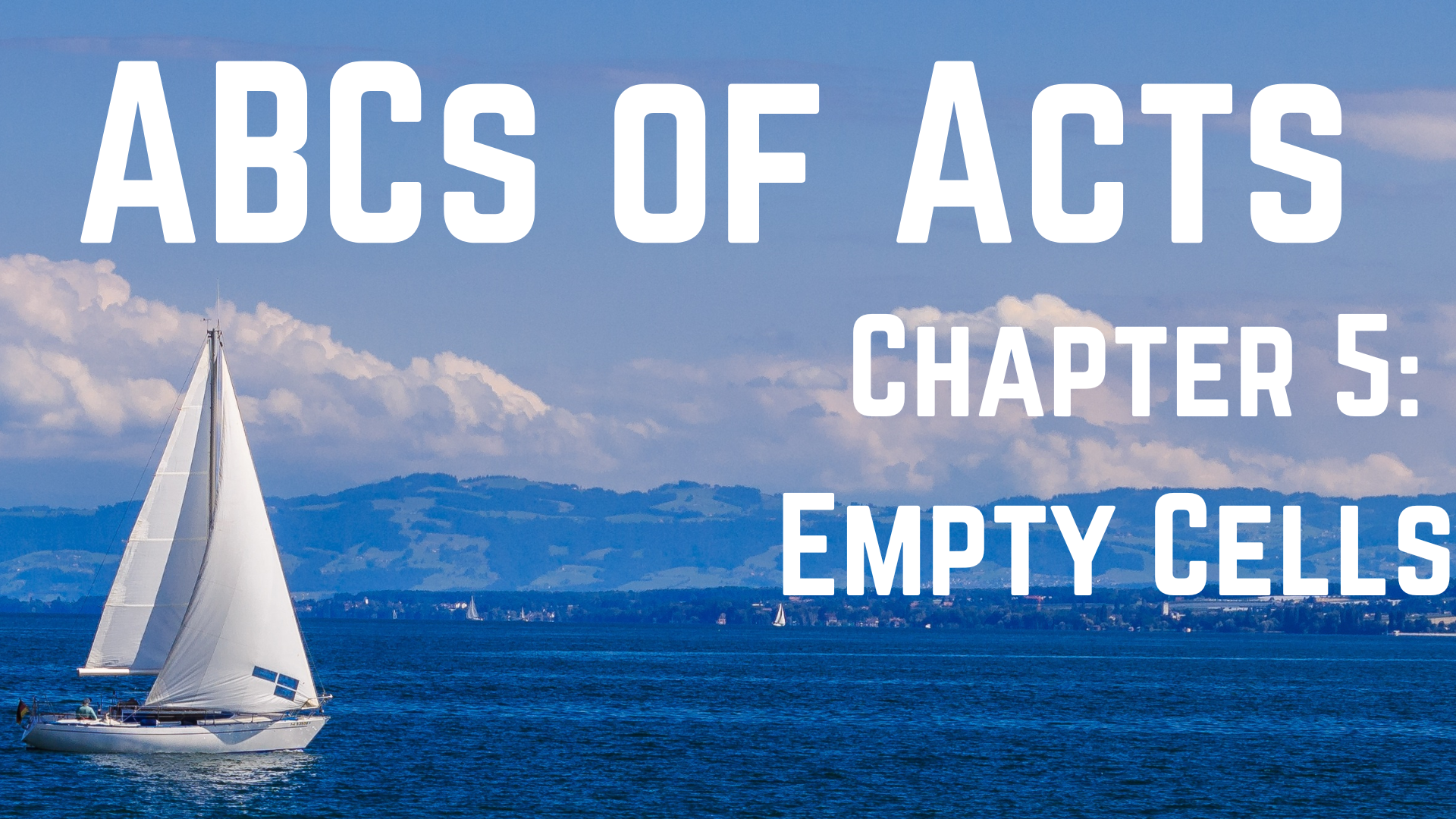 Empty Cells
Satan could not tolerate good things happening to the church. 
He tried to destroy from without (persecution), now tries from within (pretension).
1. Church Discipline				  1-11
1: But: contrasts w/ Barnabas; Ananias: “Jehovah has been gracious;” Sapphira: Aramaic: “beautiful;” sold a tract of land.
2: 1st recorded sin in the church; sin is not: owning land, making a profit, giving only some to the Lord. Sin is: lying about it. Cf. 1 Tim. 6:10
3,4: God knows hearts of men; God, HS Same
1. Church Discipline				  1-11
5: no curse pronounced. Peter prob. just as surprised as everyone else; result: great fear
6: young men: not done in private; no funeral is abnormal, like Nadab/Abihu, Lv. 10:5
7: Act II: 3 hours later, she doesn’t know
8: Sapphira goes along w/ fabricated lie
9: imagine Peter shaking his head; shock upon shock
1. Church Discipline				  1-11
10: immediately she fell over dead
11: public record: great fear; 1st appearance of GK word ekklēsia (church)
2. Popularity						    12-16
12: apostles capitalize off Word spreading of Ananias & Sapphira
13: appears enemies kept their distance
14: 1st mention of women, no longer using numbers
15,16: popularity & power; 1st mention of demon possession; Dr. Luke differentiates physical & spiritual illness; all were healed
3. Persecution					    17-42
17: probably Caiaphas; sect (hairesís) heresy; also jealous of Jesus’ popularity, Mt. 27:18
18: all apostles in public prison
19: God had other plans
20: 3 instructions: 1. go 2. stand 3. speak
21: wasted no time from a sleepless night; most powerful body in for a shock
3. Persecution					    17-42
22,23: confused when they found none inside
24: wish to see their faces!
25: could not believe their ears! Expect escapees to leave, not be next door preaching – commanded not to do!
26: commanded to arrest those who healed lame and cured sick; afraid of crowds; apostles chose not to cause trouble
3. Persecution					    17-42
27: brought before council
28: 2 charges: 1. strict orders not to continue teaching; 2. apostles tried to hold them accountable for Jesus’ death
29: minced no words!
30: preaches mini-sermon
31: 1st mention of Savior; forgiveness possible by sacrifice of Jesus!
3. Persecution					    17-42
32: following instructions from 1:8
33: cut to the quick “saved through” lit. taken a saw to their hearts
34: 1st mention of Pharisees: Heb. “separated ones,” arose during period of Maccabees. Gamaliel I (the Elder) “Rabbaic” title: most respected teacher of the Law
35: “stop and think what you are doing!”
3. Persecution					    17-42
36: Theudas: false prophet, Mt. 24:4,5,23,24
37: Judas of Galilee: rebelled against new tax laws in 6 AD
38: advice: leave apostles alone: if of men, it will fade away
39: if of God, no good in opposing it
40: took his advice; beat them to show we mean business
3. Persecution					    17-42
Some who were flogged were crippled for life; died at the whip; all bore the scars, physical & emotional, for life (done to Jesus); renewed rule: no preaching
41: Christianity could not be stopped by beating “dignified by the indignity,” rejoicing in persecution, tough to learn, Mt. 5:10-12
42: teach publicly & privately, cf. 20:20
Lessons:
Ananias & Sapphira lost their lives because of their sin. Too many people don’t regard laying as a sin, but it is a habit Christians shouldn’t engage in. Rev. 21:8
When evangelizing, we would always do well to capitalize on every moment possible.
When we choose to obey God rather than men (29), we must be willing to serve Him even when conditions are not favorable to us – and be happy about it (41)!
Sermon © 2023 Justin D. ReedPresentation © 2023 Justin D. Reed

Provided free through Justin Reed’s Bible ResourcesPost Office Box 292, Woodbury TN 37190thejustinreedshow.com/bibleresources

“To God be the Glory!”
355